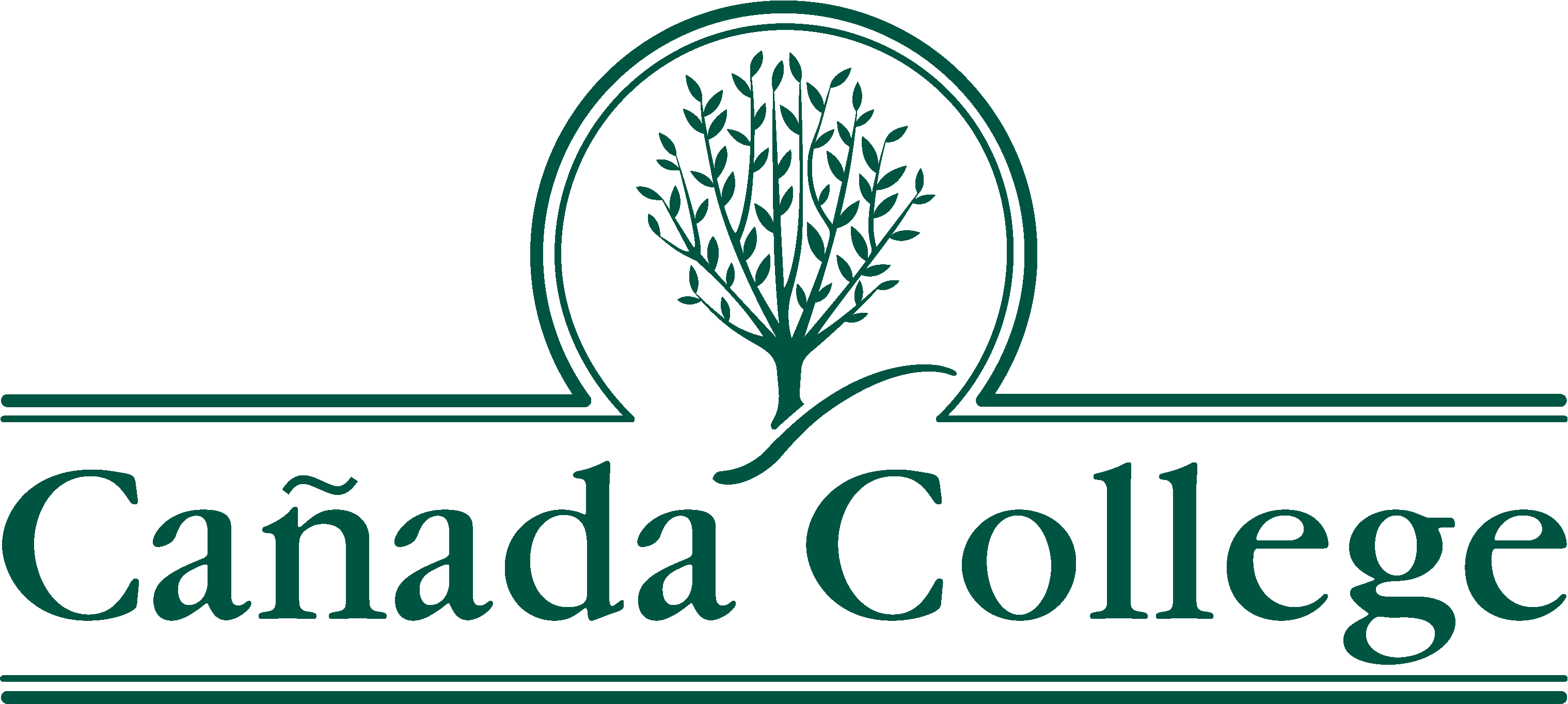 Spring 2022 Enrollment at Cañada College
Prepared for the Planning and Budgeting Council
March 2, 2022

By the Office of Enrollment and Student Support Services and the Office of Planning, Research and Institutional Effectiveness (PRIE)
Outline
Context
Enrollment Landscape Data
Vaccination Attestation and Enrollment 
Notable issues with Spring enrollment process
Possible areas for improvement
Data Sources: National Student Clearinghouse (US and CA); SMCCCD Data Warehouse (CAN)
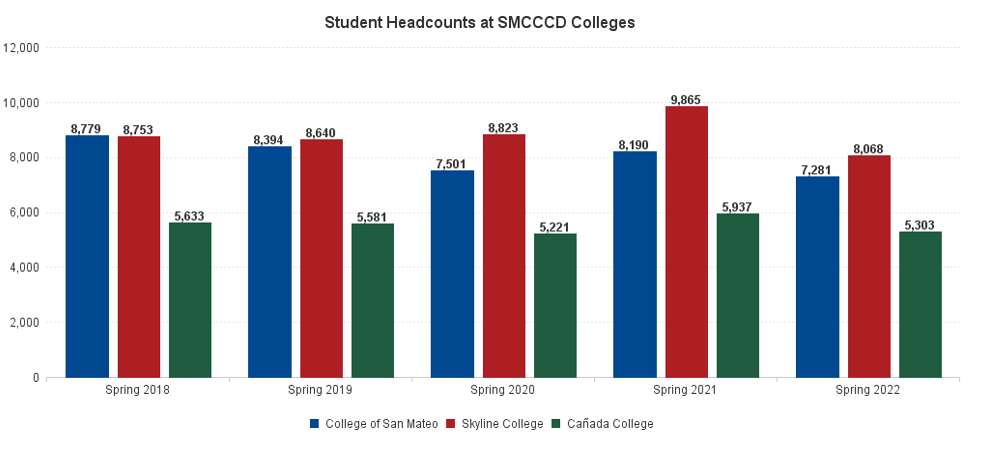 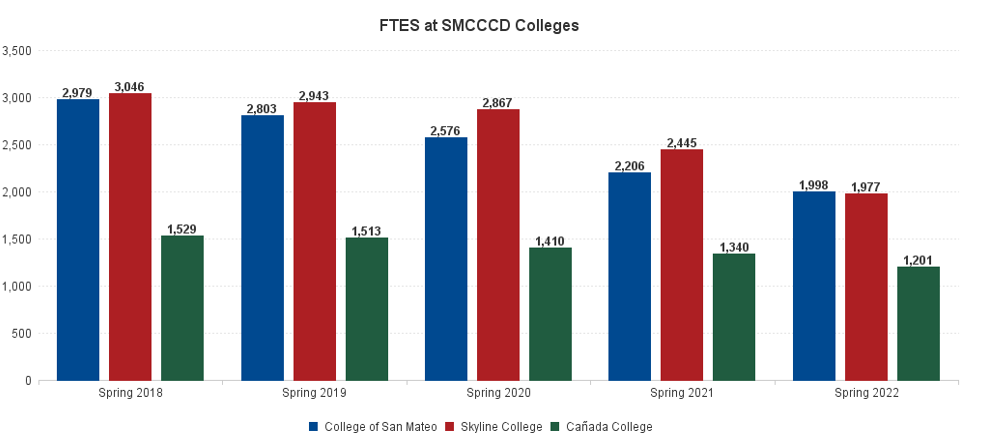 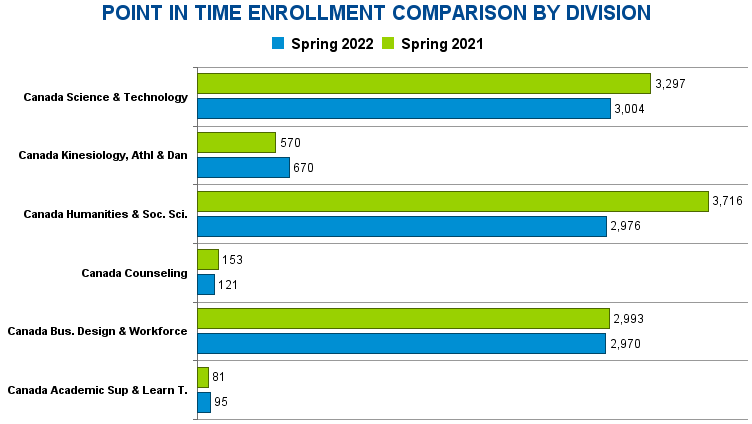 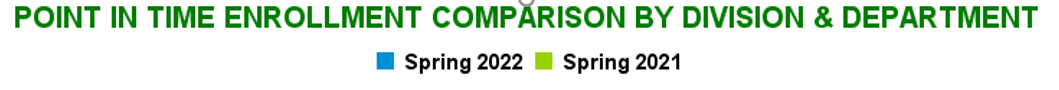 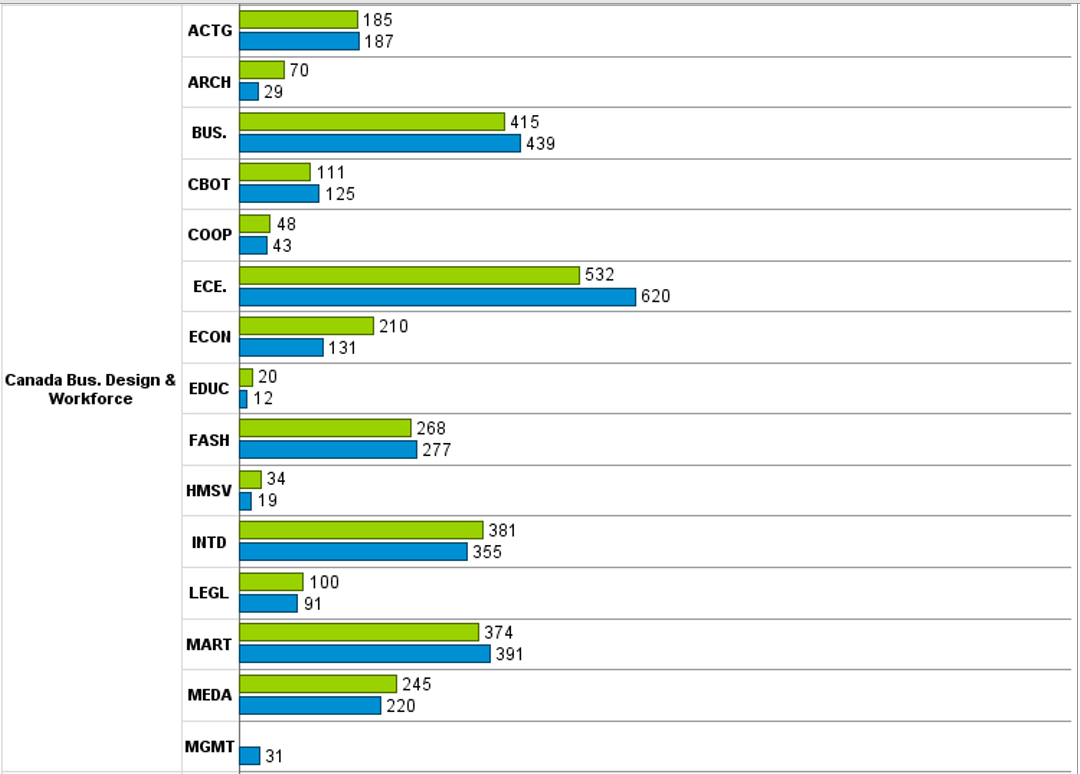 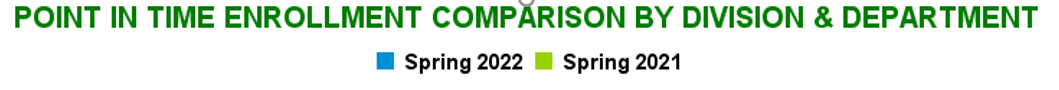 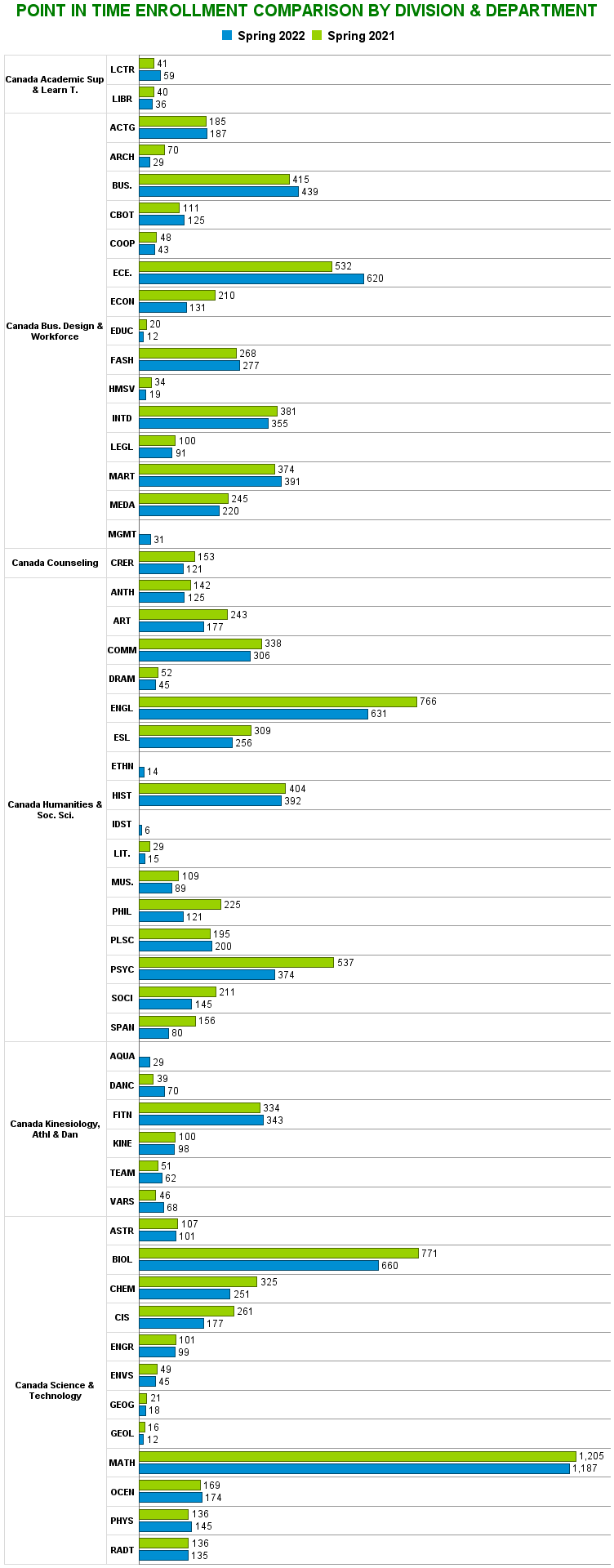 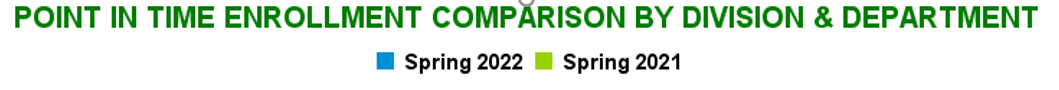 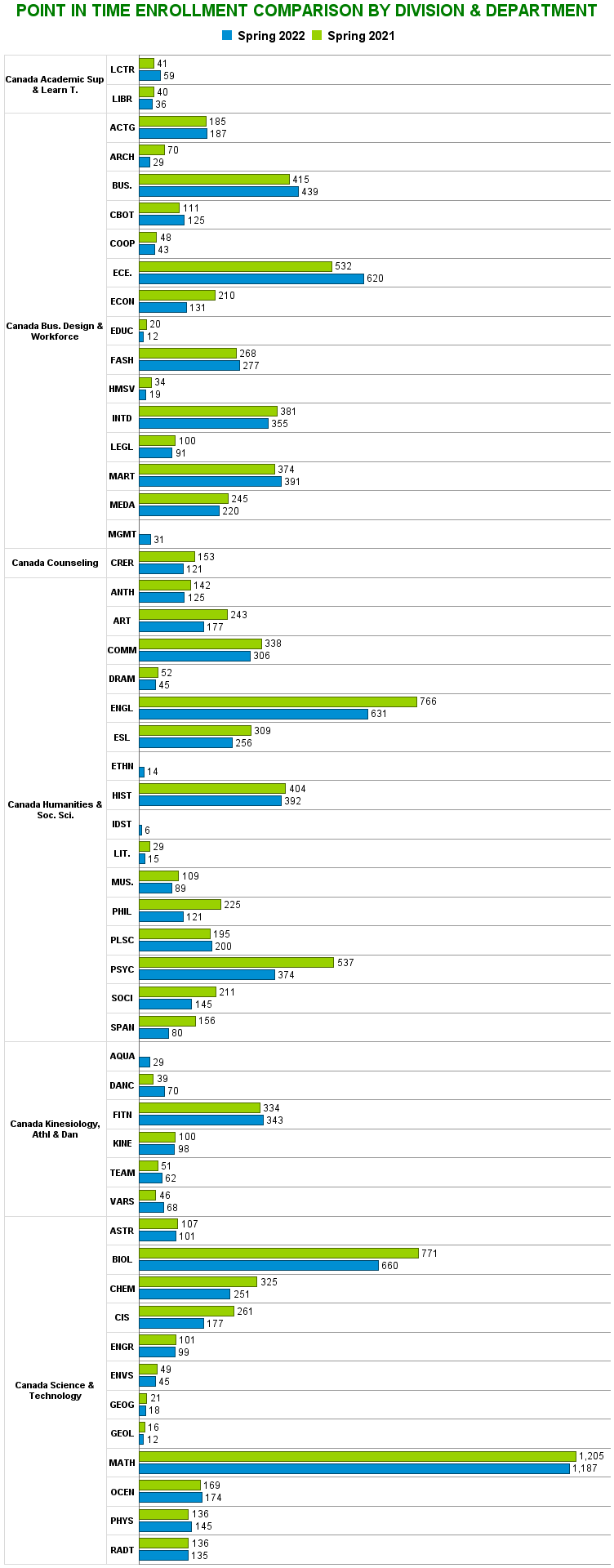 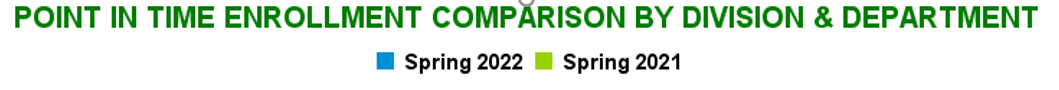 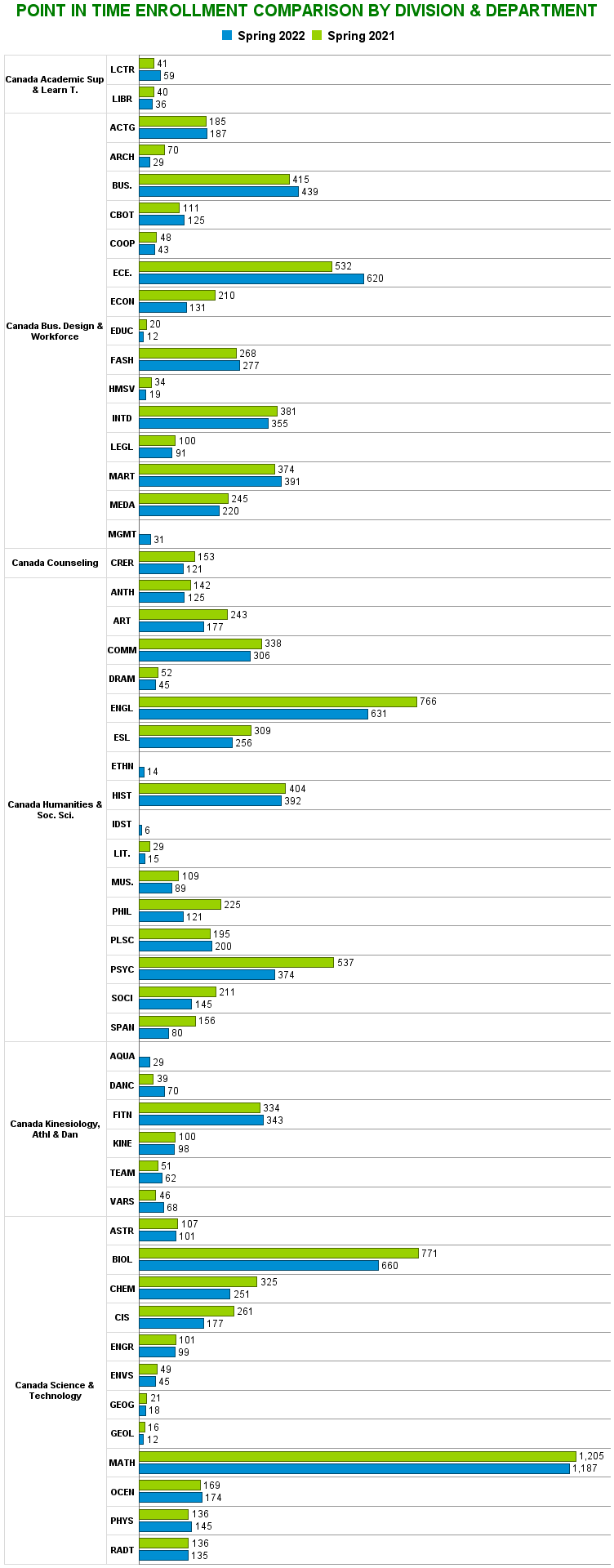 Notable issues with Spring enrollment process
Link to the Fall 2021 Flex Day Session
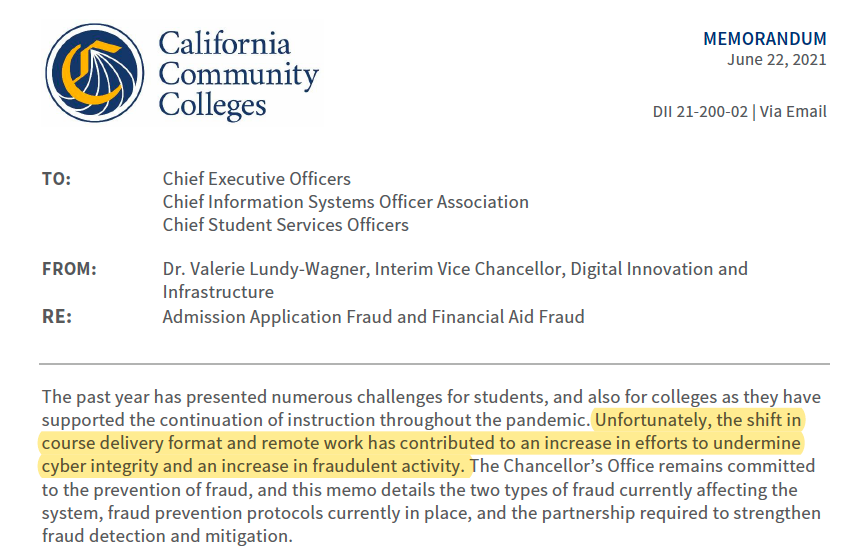 Strategy to mitigate financial aid-related fraud
ITS extracts data and looks for "identifiers”
		 example: out of area address, no phone number, no home address, G# in certain sequence, no emergency address…
ITS add holds to stop disbursement and future registration 
Financial Aid email students to confirm identity prior to the release of funds and registration holds
Report suspected Title IV (FA) fraud to the U.S. Department of Education’s Office of Inspector General (OIG)
Report Fraudulent activities every month to the CCCCO
Faculty
It is vital that faculty drop inactive students by removing non-attending students by the Census date to significantly reduce the likelihood that financial aid is disbursed fraudulently.
Strategy to mitigate admission application fraud
Spam Filter Web Service
Applications set with “Checked Fraud” are sent to the Suspension folder (User Interface) awaiting confirmation by A&R Staff

A&R staff review the applications in the SPAM folder
 Request additional documentation if necessary to confirm the status of the application 
 Confirm the fraud status for each application
Strategy to mitigate admission application fraud
CCCApply Application SPAM Filter Folder Daily Verification Process:
(Confirm if the legal address is a “real address” on google maps for every student
If “fake address” leave application in the SPAM Folder
If identified as a “real address”, and has missing information 
A&R Staff. will reach out to the student both by email and phone call to inform them the application is incomplete:
Email: will include the “Change of Personal Information” Form, which must be emailed back complete with a copy of a government picture ID.
Once the form is received, the student application is updated and download into BANNER and student will receive the “Cañada College Welcome Letter 
Please Note:  If the student doesn’t respond to either the email or phone message, a copy of the email is placed in a “Pending File” for follow-up or until the student reaches out to us
Self-Identified as a Homeless student
If the student selects the “I have no permanent address.  I am currently homeless” box on the CCCAPPLY application, the application is downloaded directly into SWACCAP on BANNER.  
Staff contacts the student and emails them the “Homeless Student Certification Form” which needs to be sent back to the Admissions Office to process.
We add the Cañada College address as their “Legal Address” and upload the application
We forward the completed “Homeless Student Certification Form” to both the Financial Aid and SparkPoint Teams, which they follow-up with student
An email confirmation is sent to student which also include both the Financial Aid and SparkPoint services information
Importance of Census
Notable issues with Spring enrollment process
Vaccination Attestation and Enrollment
Vaccination Attestation and Enrollment
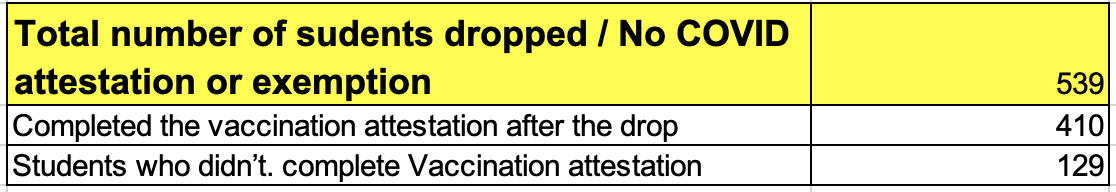 What Happen to the dropped students?
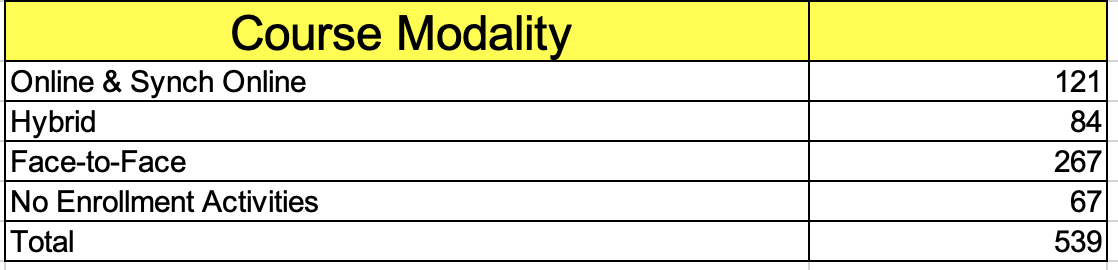 Attestation for Summer & Fall 2022
Students currently approved for in-person services will be able to enroll in Summer and Fall 2022 automatically.
To register for in-person classes and receive in-person services, you must provide proof of vaccination or qualify for an exemption
If you do not provide proof of vaccination or if you are not approved for an exemption, you may only register for online courses and receive virtual and remote support services
Q&A
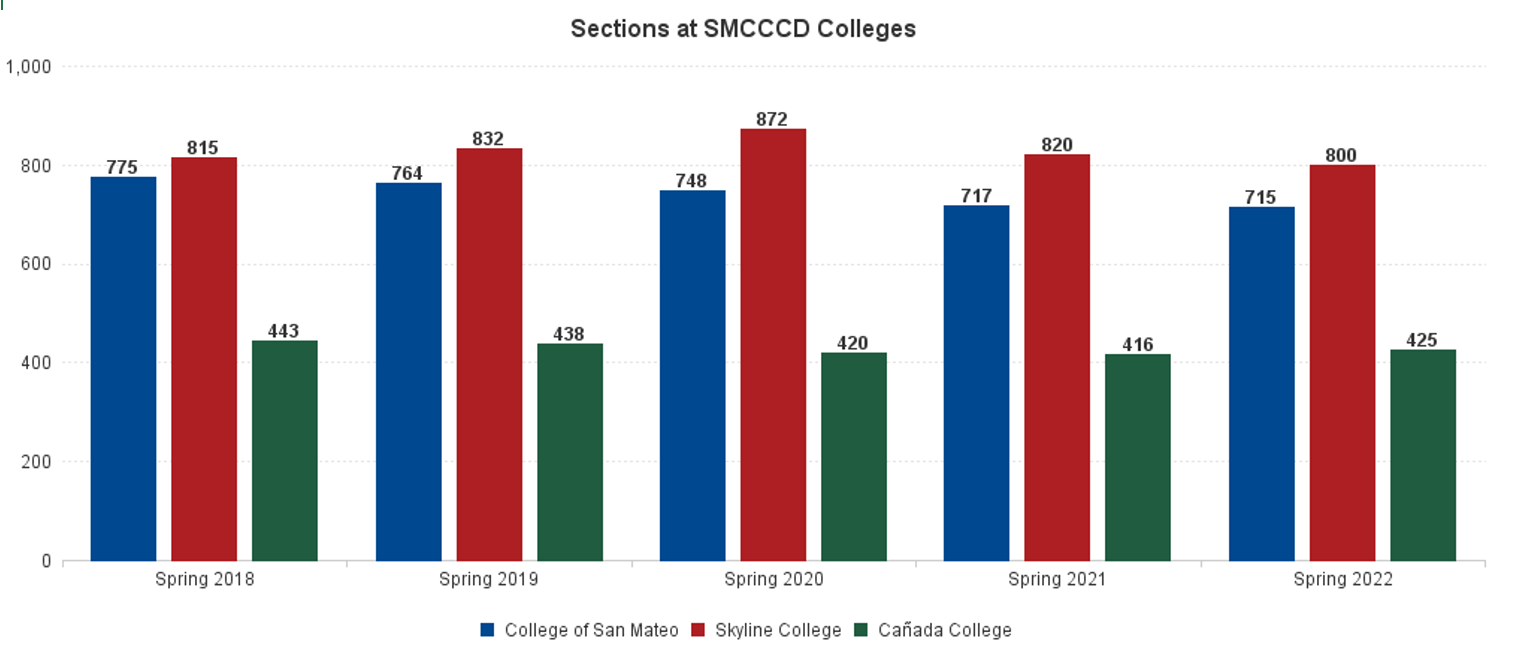